МБОУ «Цивильская СОШ №1 
имени Героя Советского СоюзаМ.В. Силантьева»
города Цивильск Чувашской Республики
The Soaring Eagle, 
the King of the 2019
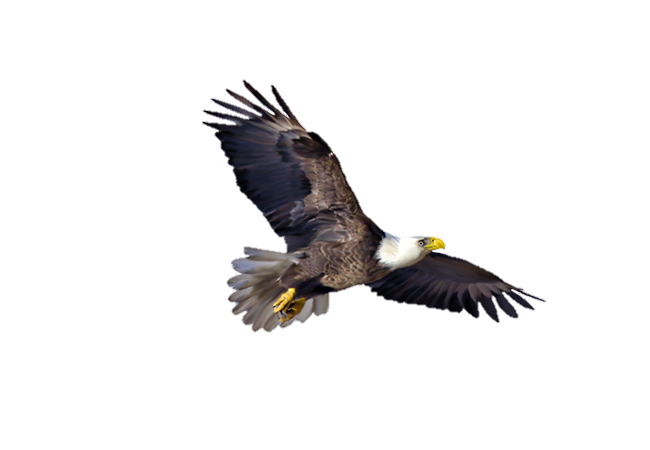 тезисы исследовательского проекта
Автор:
Евгений Никитин
Ученик 5 В класса

Руководитель
Ольга Михайловна Степанова,
учитель английского языка  
2019
Проблема
Китайские символы встречи Нового года, гороскопы, атрибуты и прочее прочно вошли, а порой и полностью вытеснили из культур многих народов собственные новогодние традиции и обычаи. Но на арене современности культура славян стала набирать темпы в своём развитии и теперь славянский календарь ждёт помощи в пропаганде своих идей.
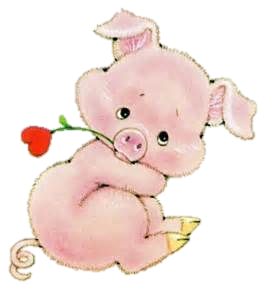 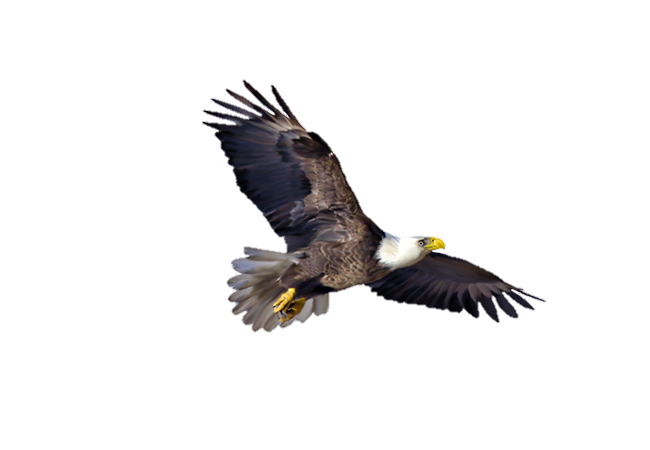 гипотеза
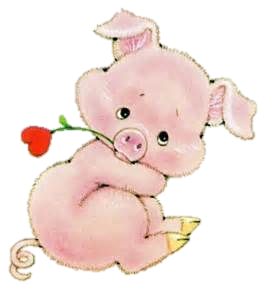 Славянский календарь смело может претендовать на трон вместо китайского 
(на примере 2019 года – года Парящего Орла)
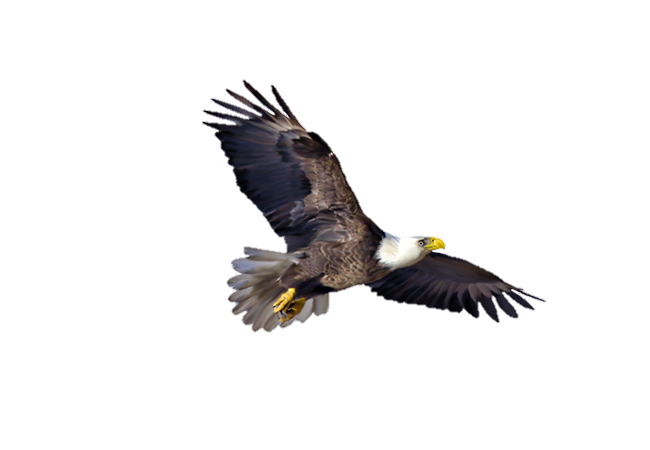 Цель проекта
Пропагандировать славянский календарь
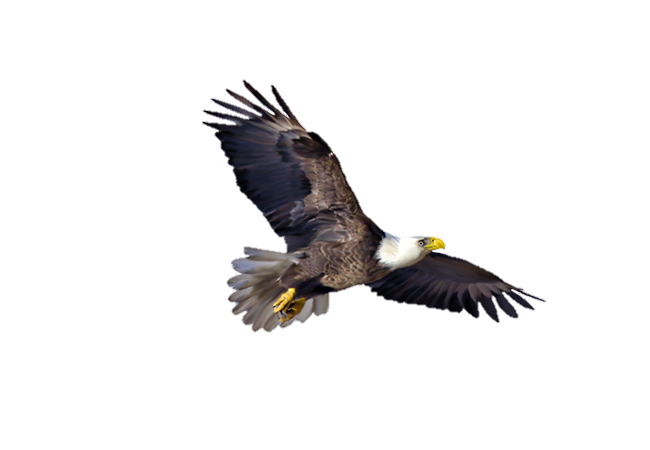 задачи проекта:
Рассказать про 2019 год как про год Парящего Орла 
Выявить интересные факты про год Парящего Орла
Составить рекламный проспект  про год Парящего Орла на английском языке с целью пропаганды славянского календаря
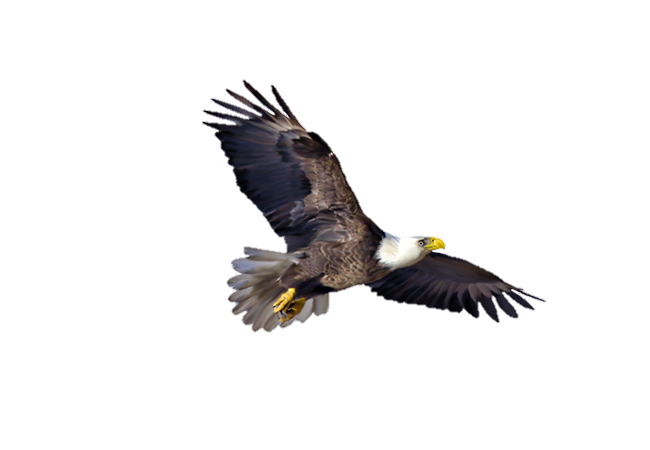 Методы работы над проектом
Изучение литературы на данную тему
Интернет поиск материала на представленную тему
Социологический опрос по данной теме
Анализ полученных результатов по опросу
Предьявление материала на английском языке в формате презентации
Создание рекламного проспект а  про Год Парящего Орла на английском языке
The original Slavic traditions today are rarely observed or honored by anyone. Oriental calendars and horoscopes have long supplanted them from the life of modern people.
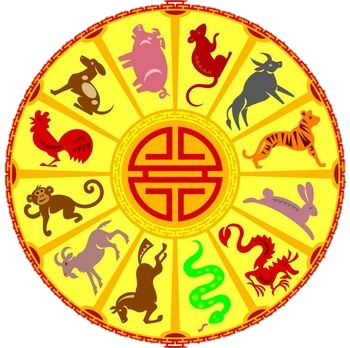 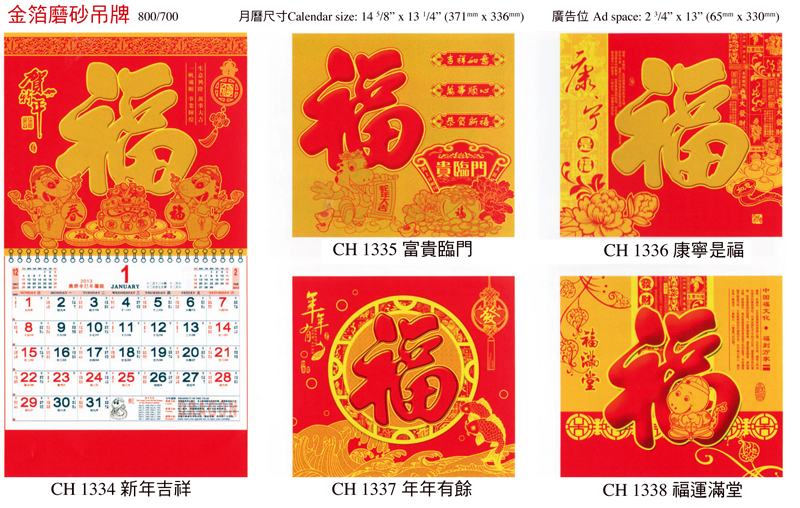 And so it happened that by generally accepted standards, 2019 belongs to the Yellow Earth Pig.
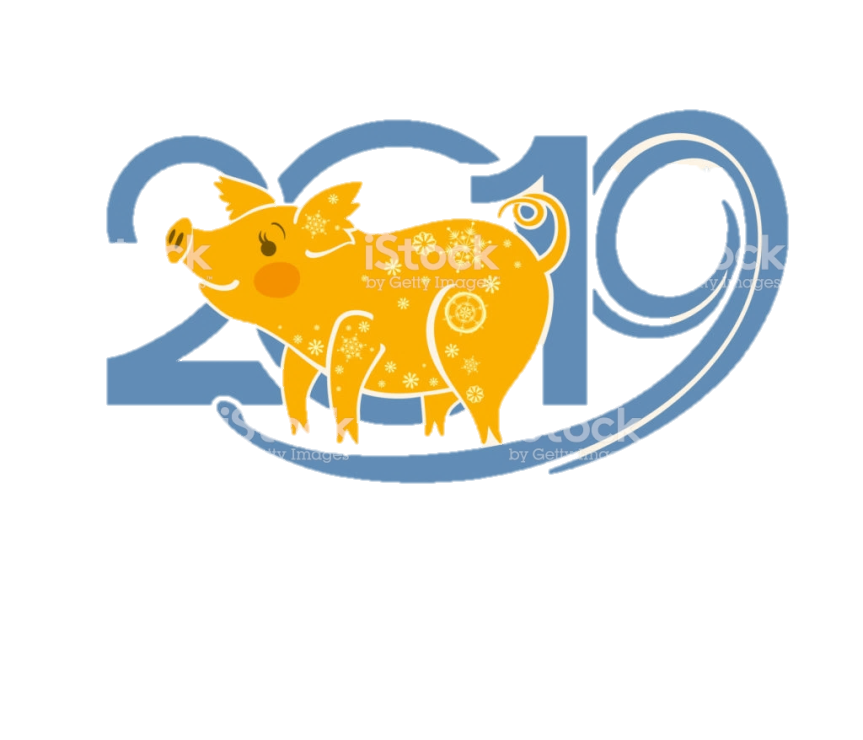 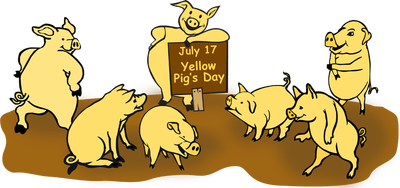 Аccording to  Slavic customs, the symbol of the year 2019 is the soaring Eagle. A proud bird will replace the 2018th year of the curled hedgehog.
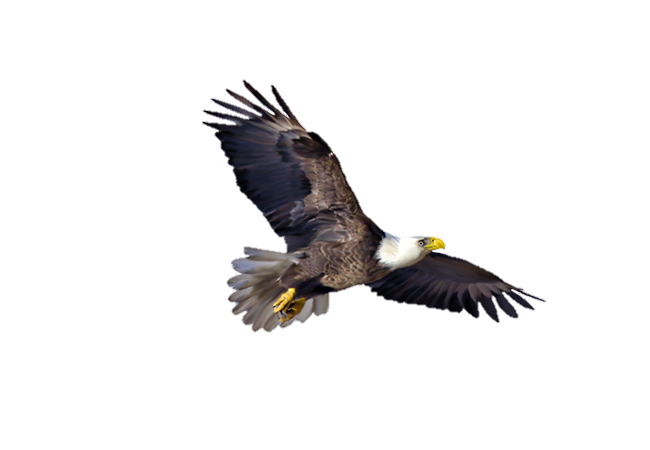 According to the Slavic calendar, the change of the symbol of the year will take place at the big spring celebration - Komoeditsa.
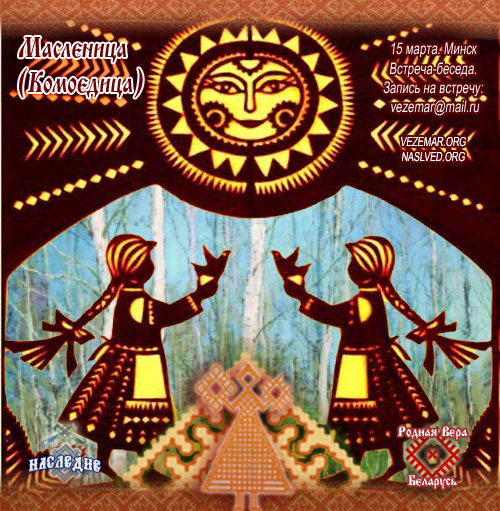 Slavic traditions and their Vedic beliefs, above all, suggest harmony with nature and all living things on this planet. Therefore, it is not surprising that every year it bears the name of a certain animal and is patronized by one of the all-powerful gods.
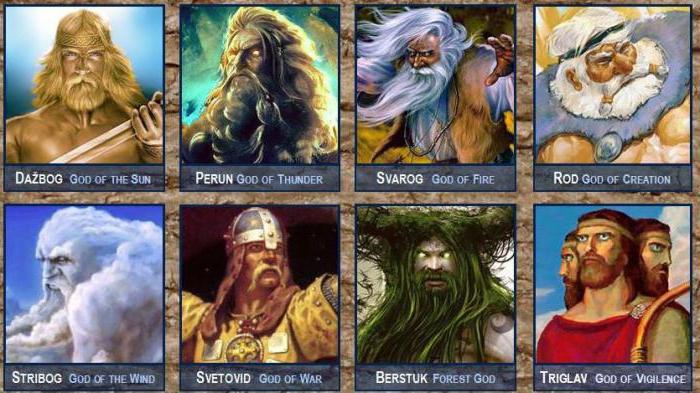 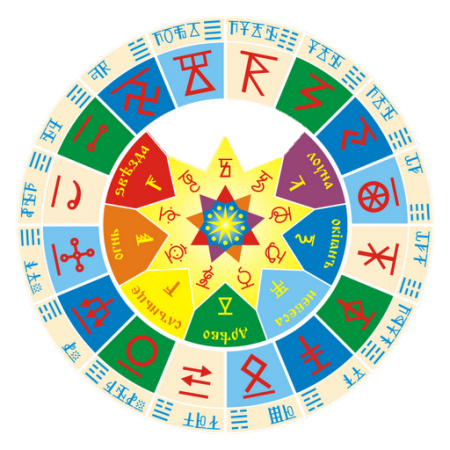 Each year in the Slavic calendar is divided into 12 months. Periods defined a clear time to rest, work, plant the land and prepare provisions for the winter. Every 16 years created a cycle. Unlike the Chinese calendar, in which there are 12 totemic animals.
Every year, under the sign of the animal, it predicted certain events for people, as in the Chinese calendar. However, the year change did not take place on January 1, but March 20. 

This is the time 
of the spring solstice.
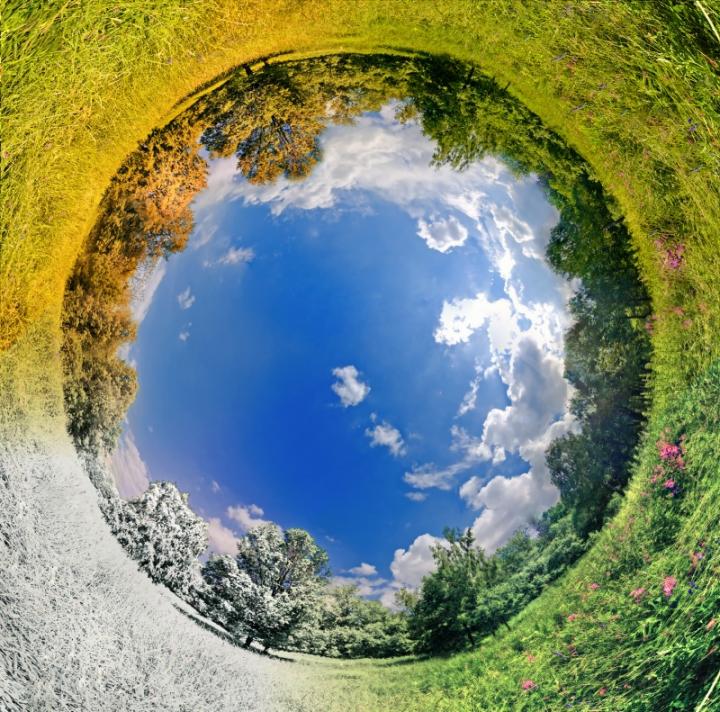 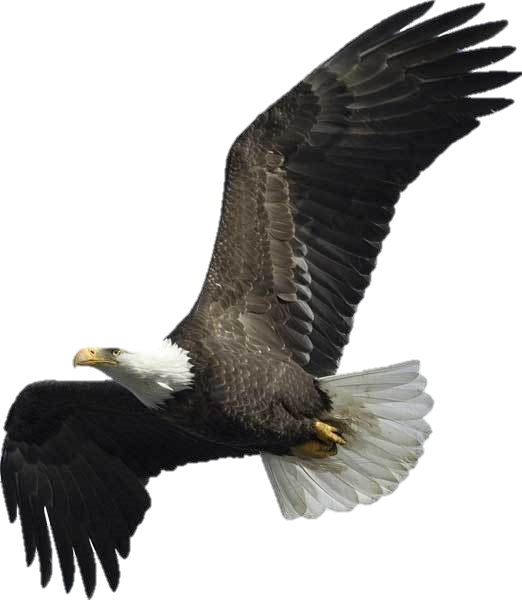 In 2019, the Soaring Eagle is the patron of the totem animal. This is the  most proud, strong and wise bird.
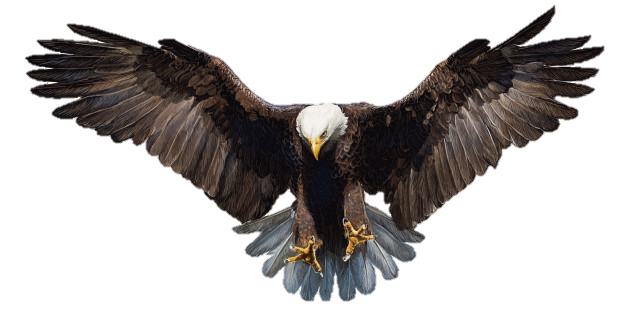 The eagle is a regal bird that flies very high. The Slavs respected and worshiped the eagle, because the bird achieves all its might with exhausted labor and perseverance.
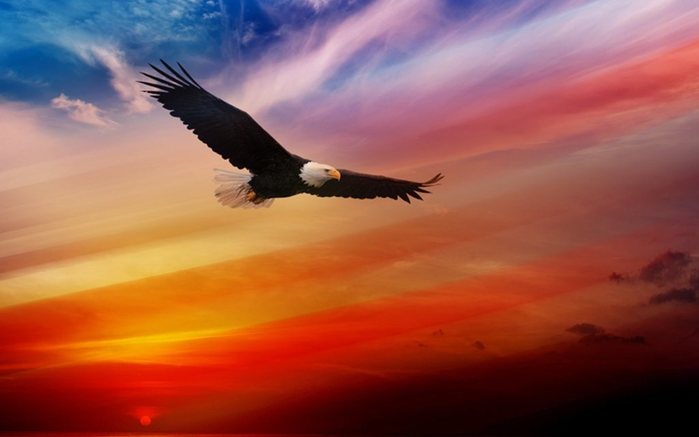 To rule in 2019, the Eagle will be with all its justice.
 


This year is expected to decline negative events. Especially beneficial and positive Eagle will affect business and political relations around the world. He promises to build relationships and establish peace.
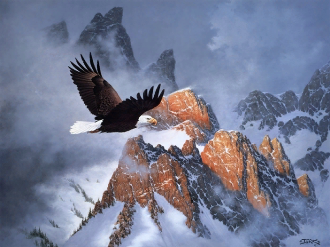 In 2019 , According to the Slavic calendar, many people  will feel in themselves new strength and inspirations to go towards their achievements. This period will be successful for the change of activity and career.
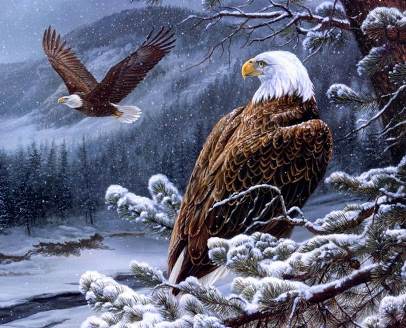 The most important skill in the year of the Eagle 2019 will be the distribution of its forces. Eagle appreciates hard work and dedication. Therefore, The  eagle will not enjoy lazy people during his patronage.
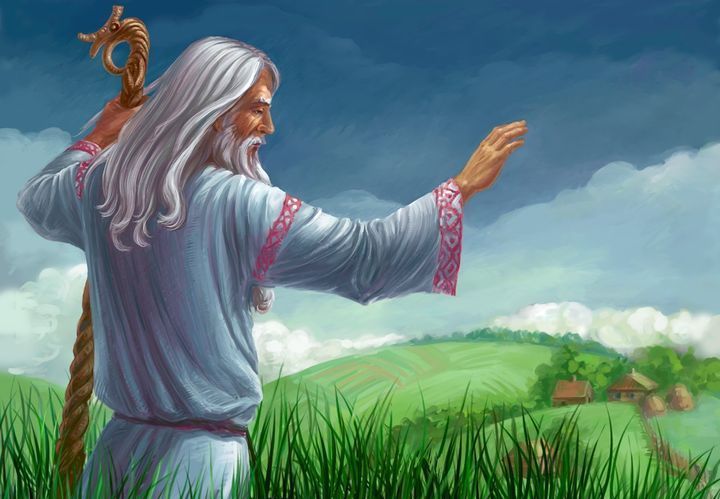 Those who were born in the year of the Soaring Eagle                                 are                                    very lucky.

If someone was born in 1939, 1955, 1971, 1987, 2003,2019, they are … lucky!
ConclusionThe Year of the Soaring Eagle is  even much more interesting than the Year of the Pig
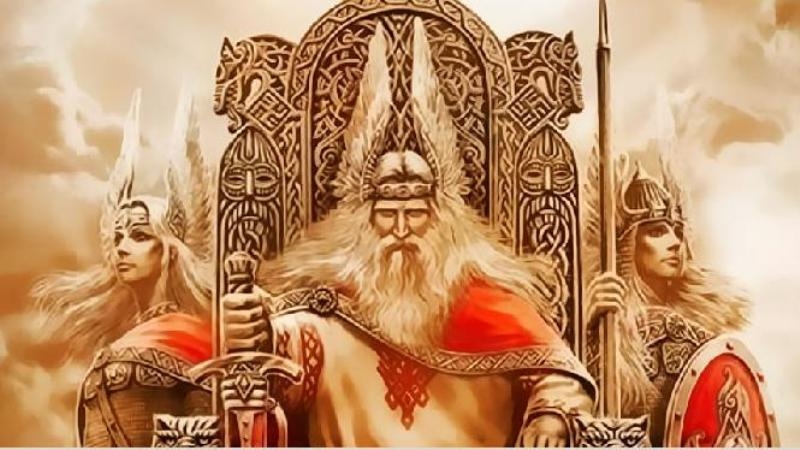 Happy Soaring Eagle Year!
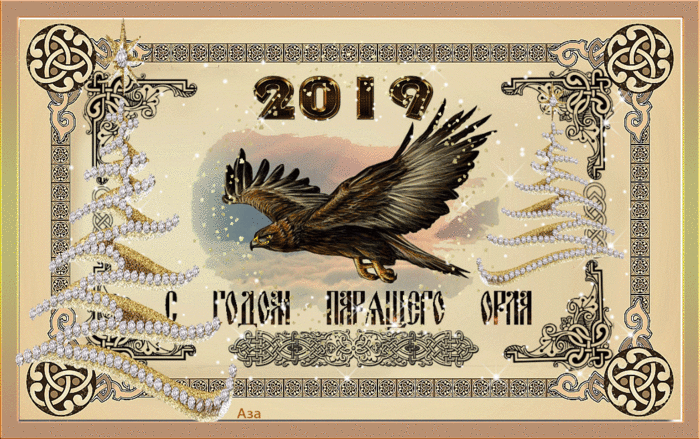 Thank You for Your Attention





Sources:
Slavic traditions of the New Year 2019 https://girlday.ru/en/articles/842/  
Изображения взяты на сайте    http://yandex.ru Условия использования сайта http://yandex.ru/legal/fotki_termsofuse/  Фотографии взяты из личного архива ученика и публикуются с согласия автора.